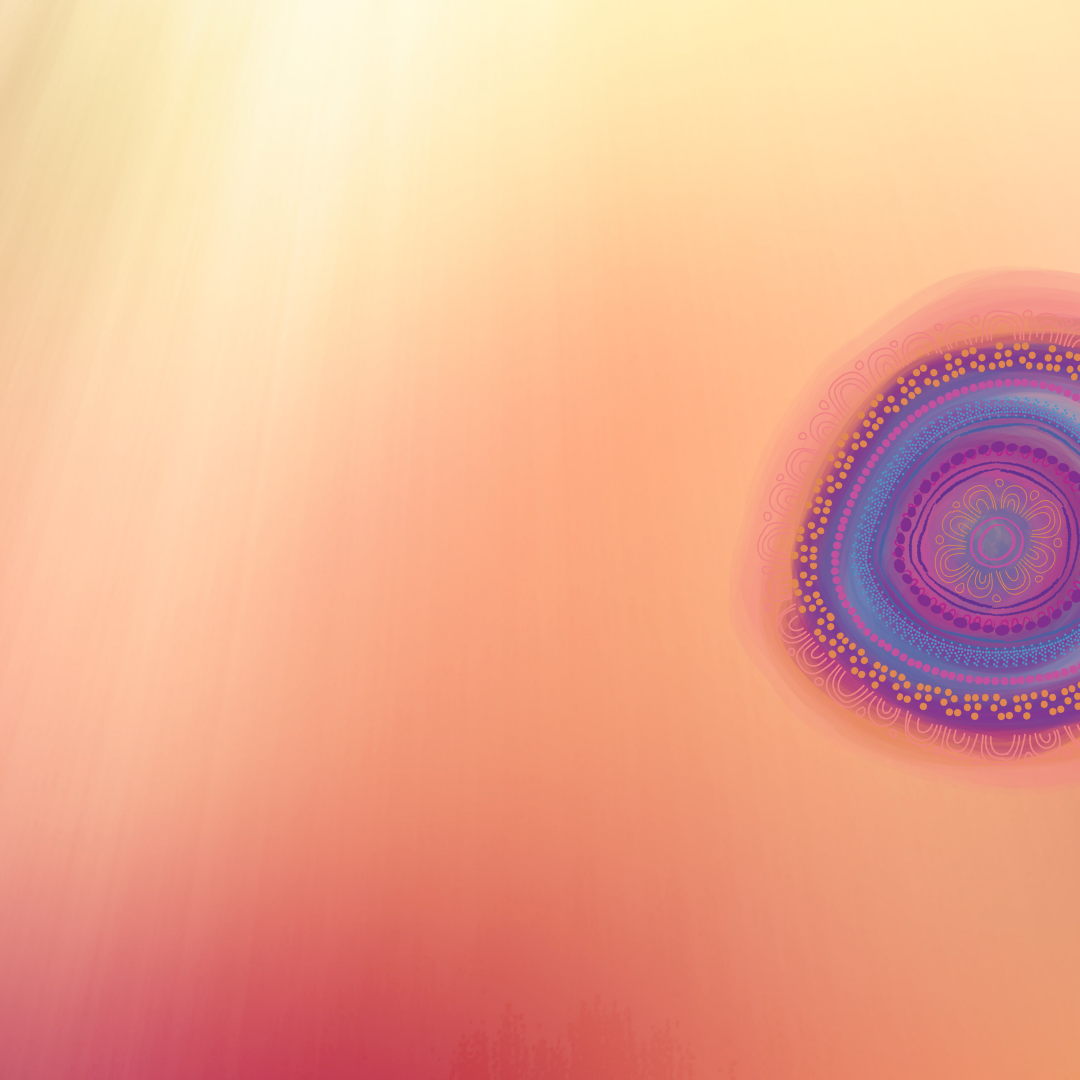 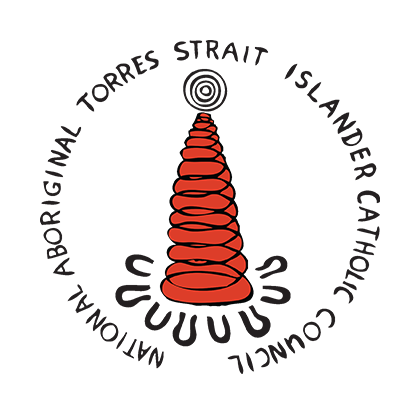 Cross Cultural Competency in a Catholic Context
An online foundational course to help you engage effectively with Australia’s First Peoples
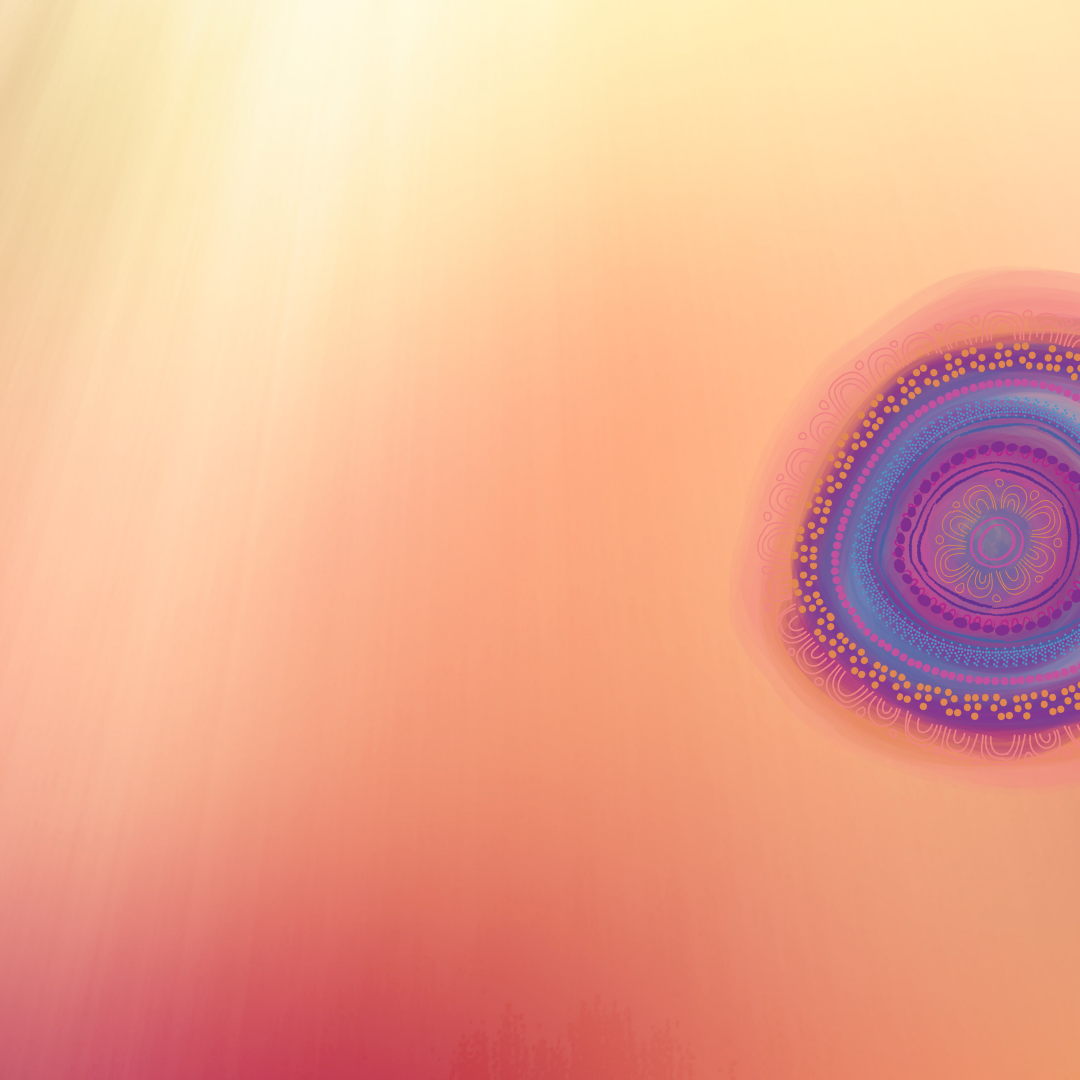 This course aims to give those involved in the life of the Australian Catholic Church an insight into the gift of culture, the challenges faced by Australia's First Peoples, and the continued impact of colonisation on the First Peoples of this land.
It is hoped that by fostering greater awareness and understanding across cultural boundaries, resources such as this will lead to greater cultural competence and a higher level of understanding and respect.
This training has been developed by the National Aboriginal and Torres Strait Islander Catholic Council (NATSICC) in conjunction with community members and Catholic Church representatives.
It is the only Online Cross Cultural Competency Course to incorporate a Catholic Focus.
What is meant by cultural competence?
To have cultural competence is to possess the knowledge and skills to effectively understand, communicate with, and interact with people who have a different cultural background than yourself. This involves general competencies, such as the ability to respect others, embrace diversity, and be aware of the origins of your own values and beliefs. When working with particular groups, it also involves specific knowledge of other cultures' beliefs, customs, history, etc.
What are the steps to competency?
Gain an understanding of the cultural obligations, considerations and values of Aboriginal and Torres Strait Islander Peoples. Completion of the online course provides a sound foundation of knowledge.

Embrace the gifts of Aboriginal and Torres Strait Islander people in the Catholic Church.

Implement a pastoral approach based on listening, Subsidiarity and mutual respect.

Engage with Aboriginal and Torres Strait Islander peoples. Deeper understanding can only be obtained by listening and genuinely engaging with Aboriginal and Torres Strait Islander peoples in communities and ministries.

We view the online course as the first step to Cultural Competency and strongly encourage the establishment of respectful relationships with local Traditional Custodians as the next step on the journey.
Training outcomes
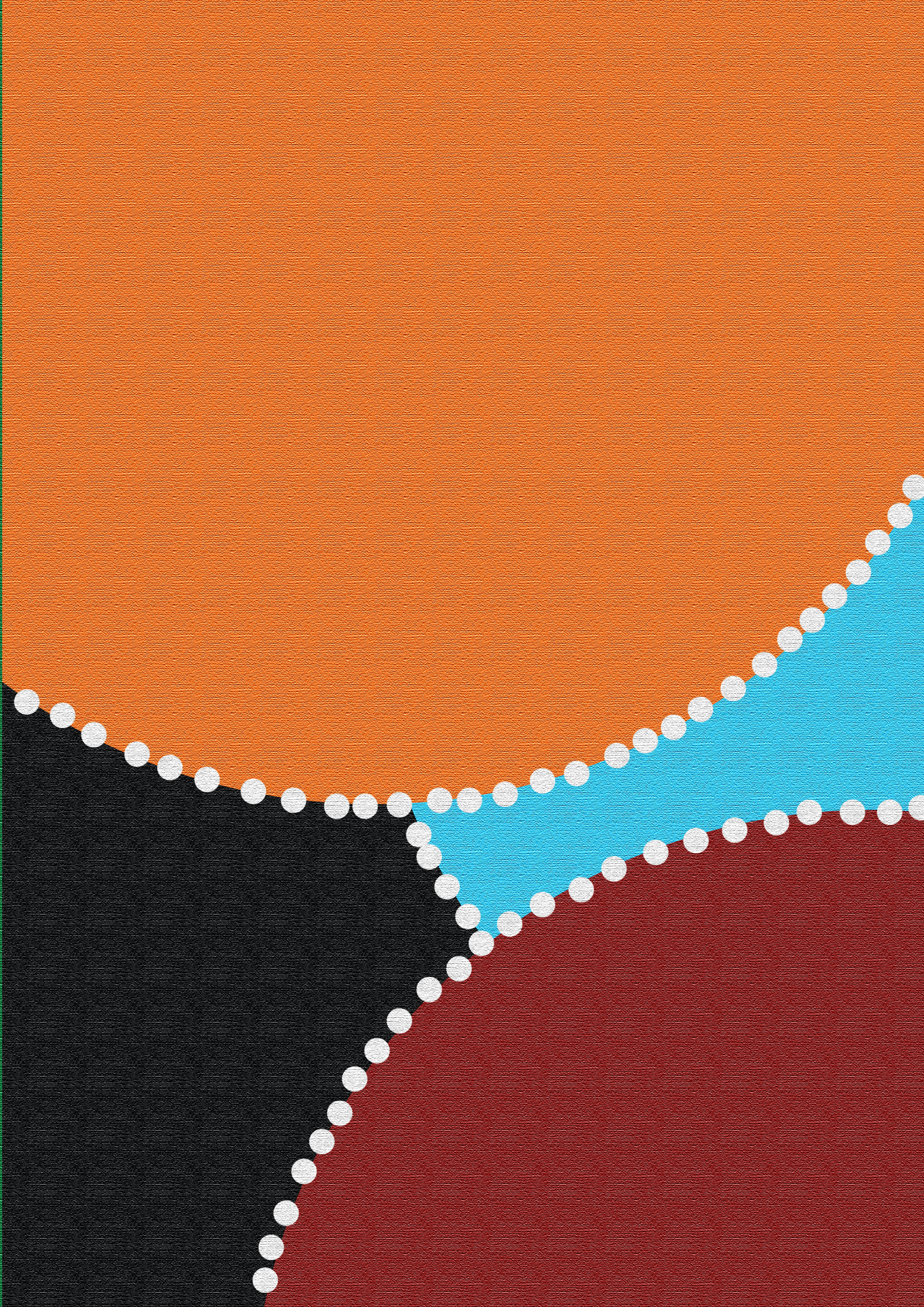 Gain valuable insights into the deep spirituality and kinship/family ties that are at the heart of relational interaction.
Learn about the history and culture of Aboriginal and Torres Strait Islander people, from colonisation to the present.
Discover how the pain and loss of land, family and dignity have left lingering impacts that, in some cases, has led to a trans-generational loss of identity.
Understand how the actions of the past and present continue to impact Aboriginal and Torres Strait Islander Peoples and identify the links between the influences and their effects.
Learn how you can apply your knowledge and understanding to pastoral ministry for Aboriginal and Torres Strait Islander communities.
“As you complete this training, we hope you discover a wealth of useful and interesting information to help you understand and appreciate our First Nations Peoples.”
Course sections
Course Highlights
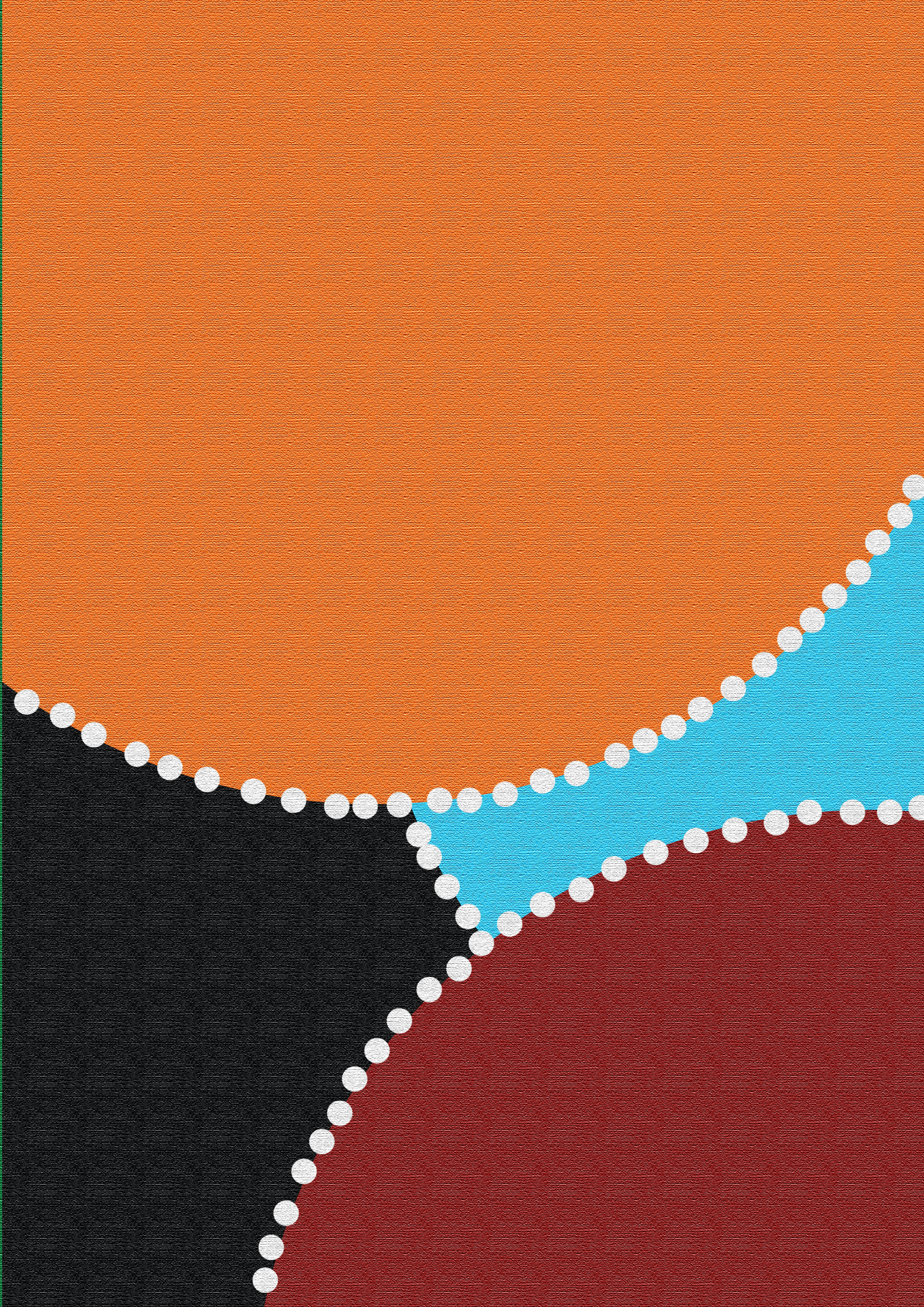 Course Design
The Course has been designed to be: 

Engaging
Succinct
Practical

The course utlises an advanced platform that displays information in a coherent and dynamic way. There is movement and drop down menus incorporated into each page to keep the user engaged and focused on the topic.
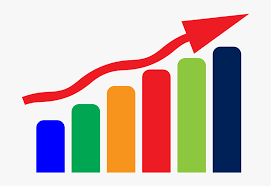 Participant Responses
In February 2022, NATSICC surveyed a 100 person pilot group that had completed the course. We were interested receiving their feedback to ensure that the course fits the needs of the Catholic Community. 
The responses were overwhelmingly positive, with the following highlights:
78% rated the Course 5/5 and 12% rated it 4/5
93% of respondents felt the course expanded their knowledge of First Nations Culture
100% agreed that greater knowledge of Aboriginal and Torres Strait Islander Peoples will enrich the Catholic Church
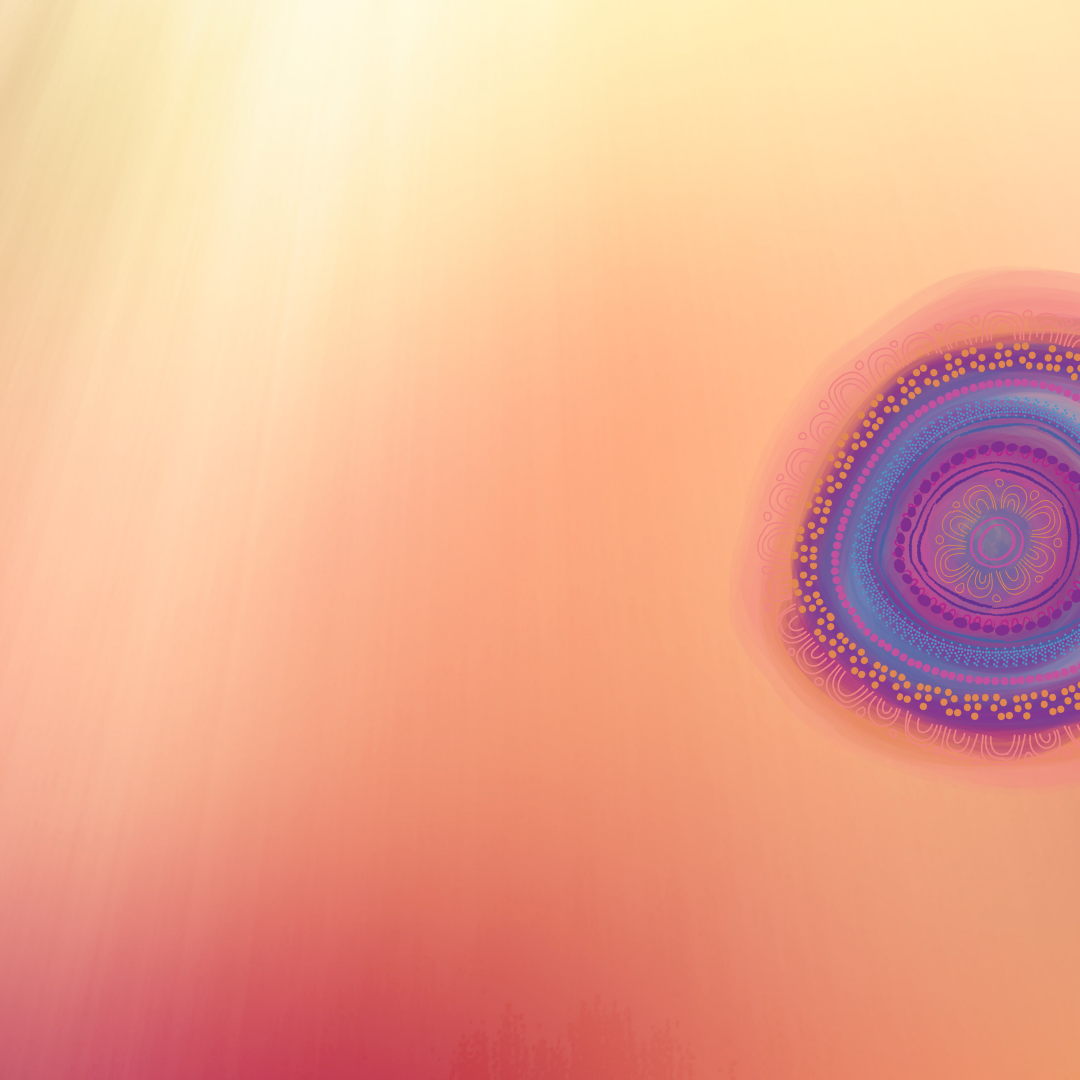 Pricing Structure
Online Store - $20 per person
1 – 249 
Users
NATSICC Platform - $10
Own Platform - $10 
(+ $500 file provision fee)
250 - 999
Users
Own Platform (File supplied)
1000+: $500 + $7pp
2000+: $500 + $5pp
1000+
Users